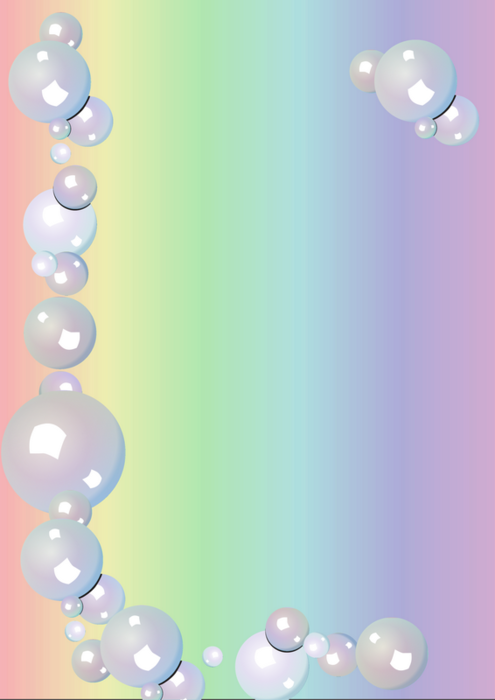 ГБДОУ «ДЕТСКИЙ САД №1 «ЖАЙНА» С. ГИЛЯНЫ
Портфолио  к конкурсу Воспитатель года - 2020
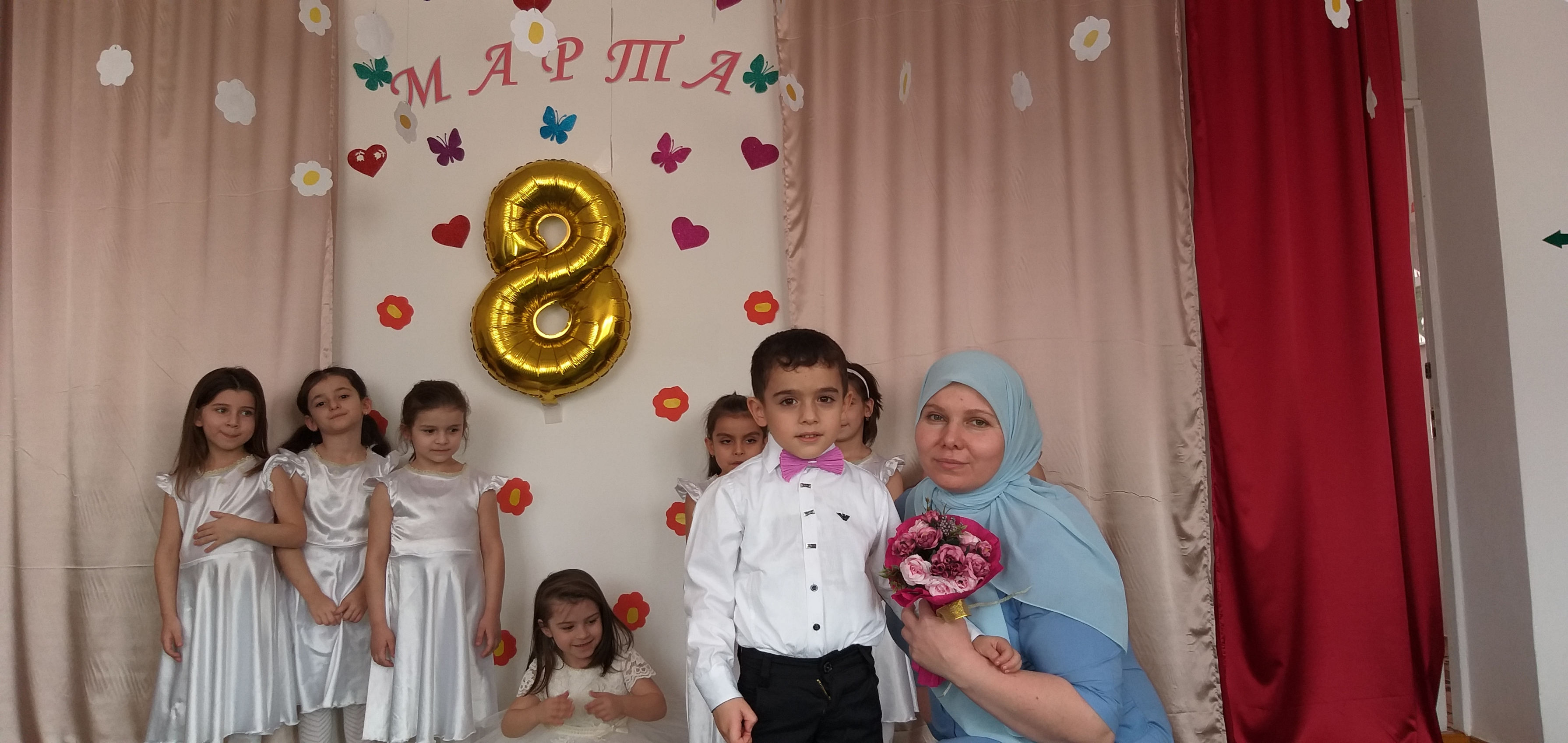 Баймурадова Заира
Дадашовна
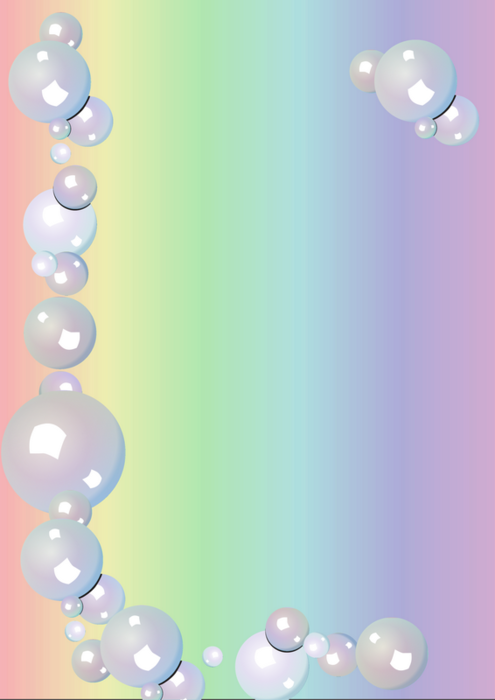 Общие сведения
Баймурадова Заира Дадашовна 05.06.1984г.
Работаю в ГБДОУ «Детский сад №1 «Жайна» с. Гиляны на должности воспитателя 2 года
 Образование: 
Государственное образовательное учреждение высшего профессионального образования «чеченский государственный педагогический институт»
Квалификация:
«Педагогика и методика начального образования»
2010г.
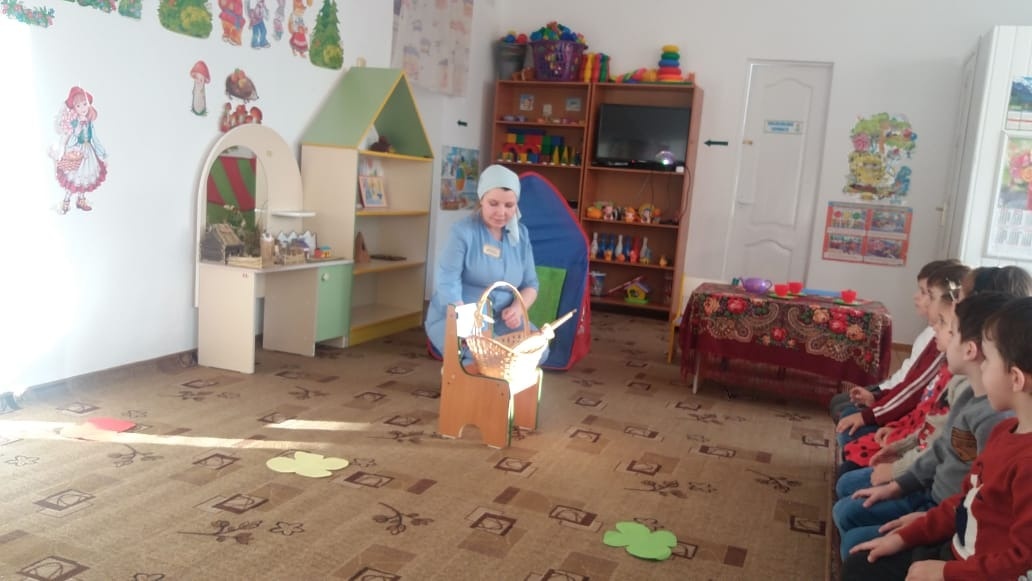 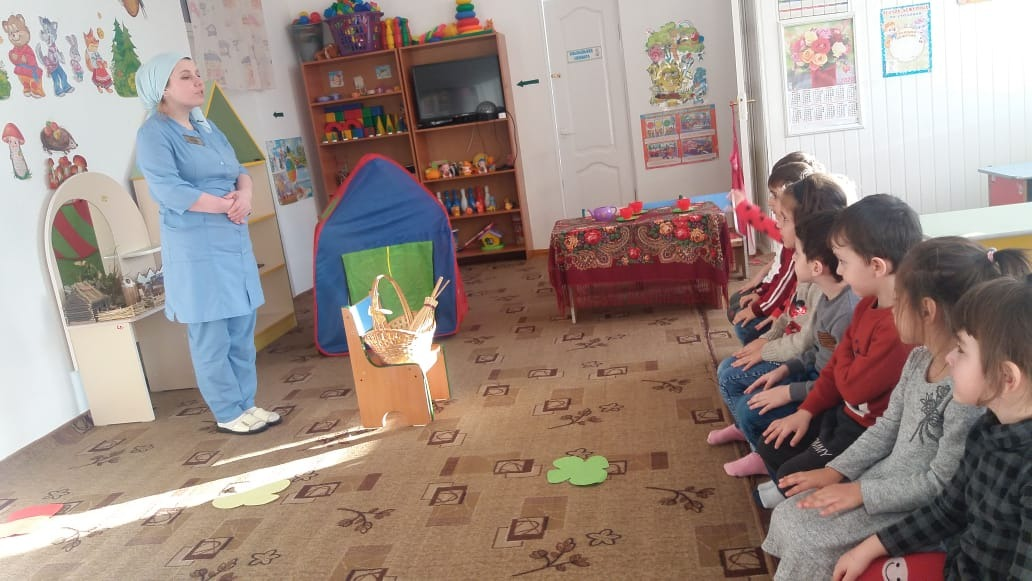 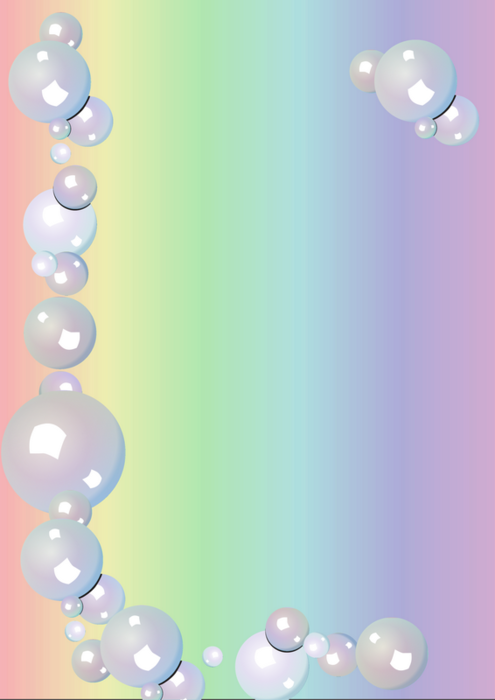 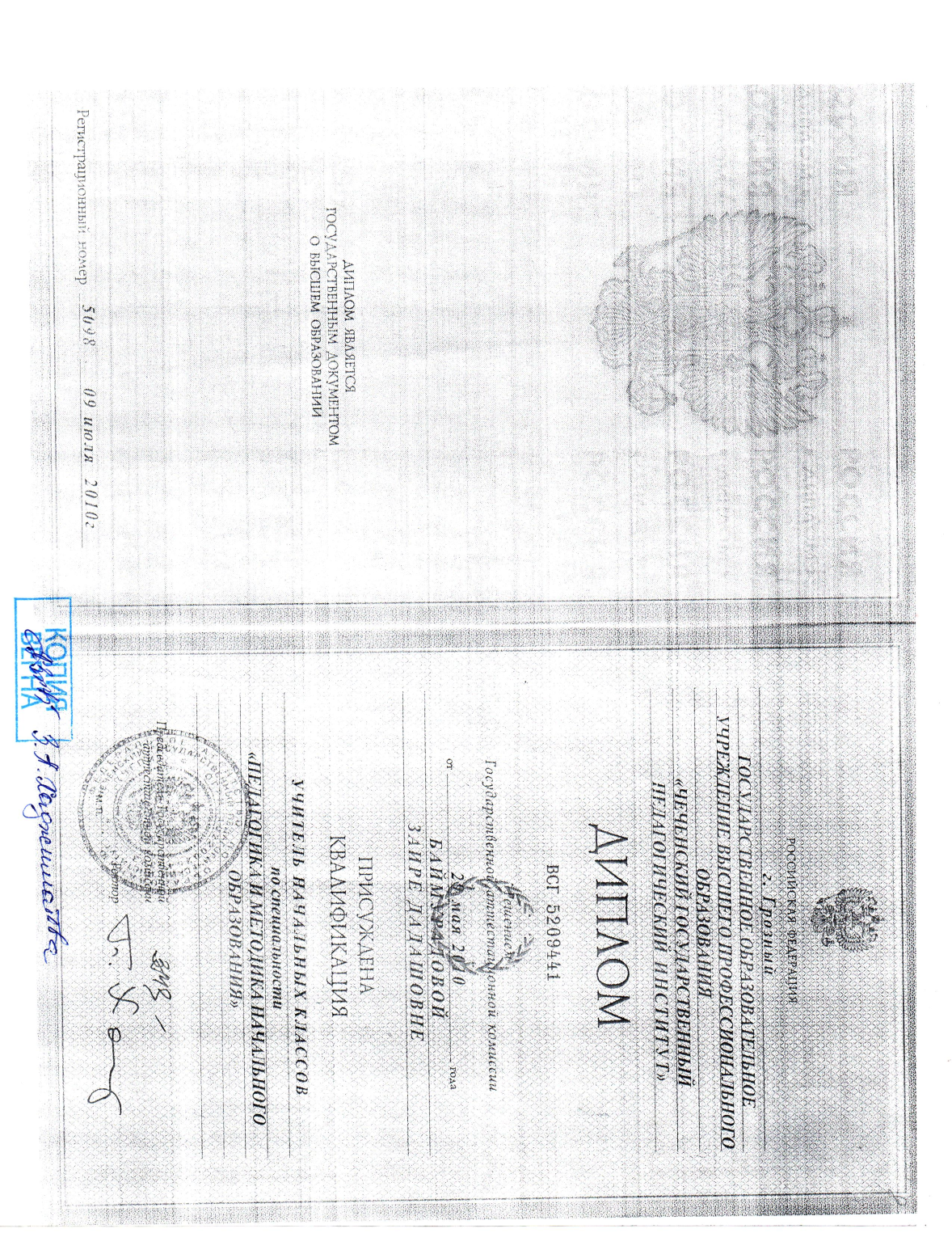 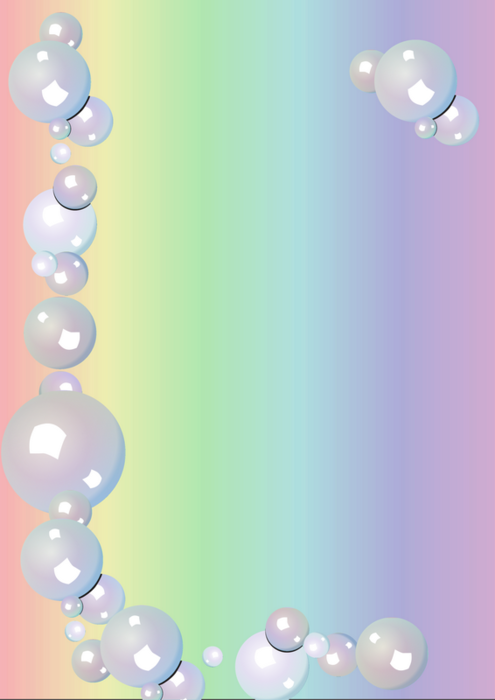 КУРСЫ ПОВЫШЕНИЯ КВАЛИФИКАКАЦИИ
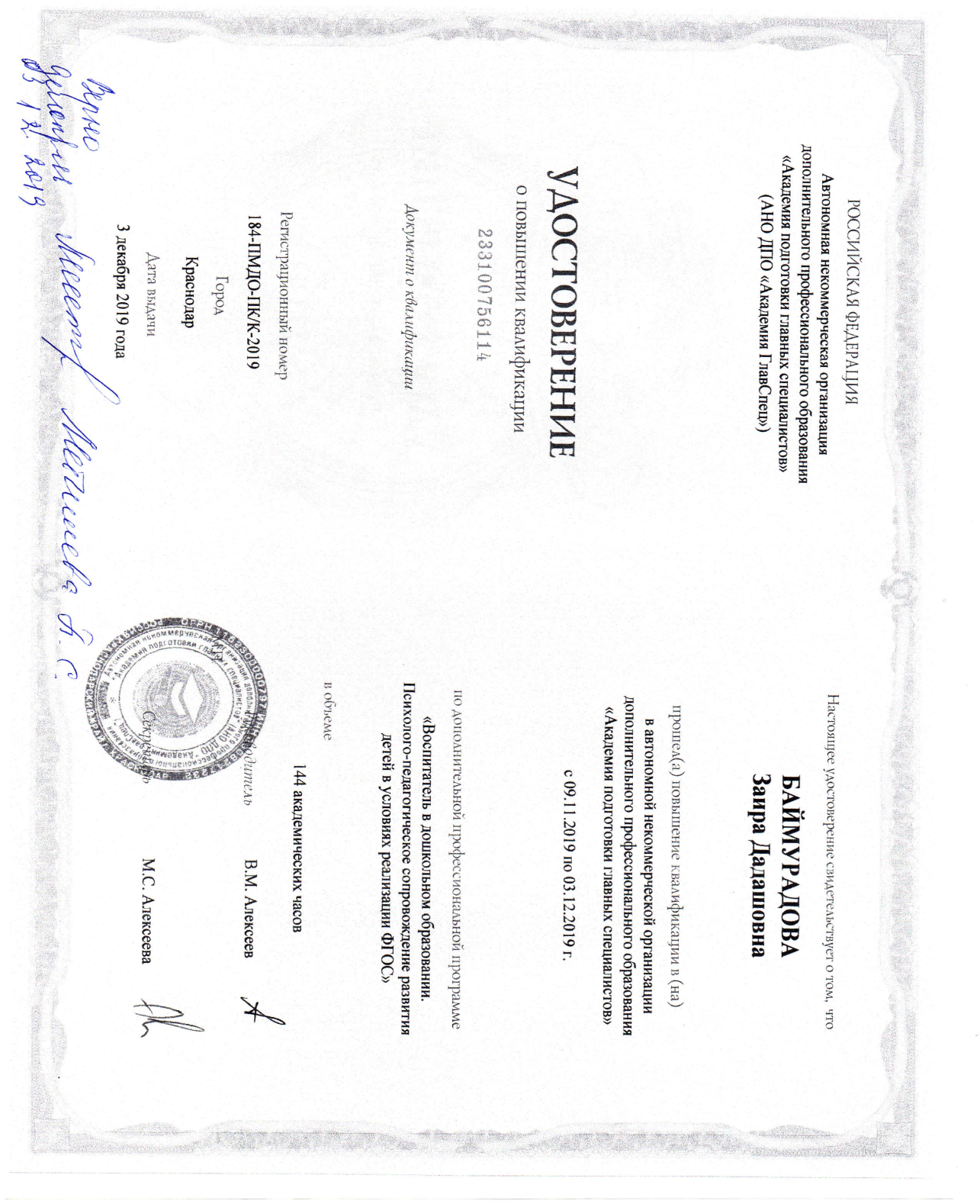 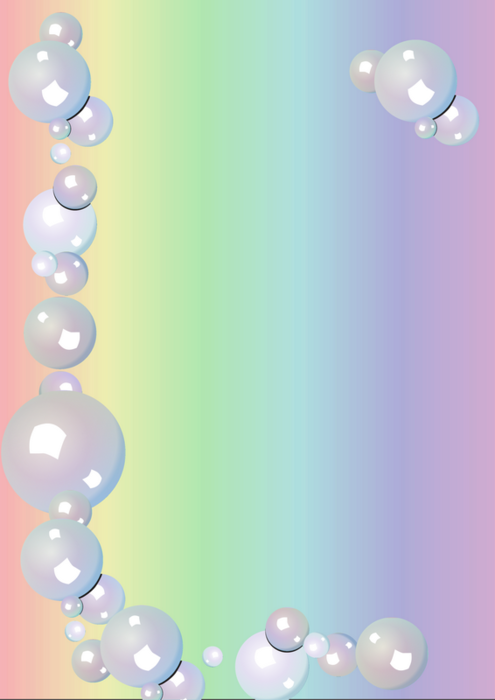 Участие в мероприятиях
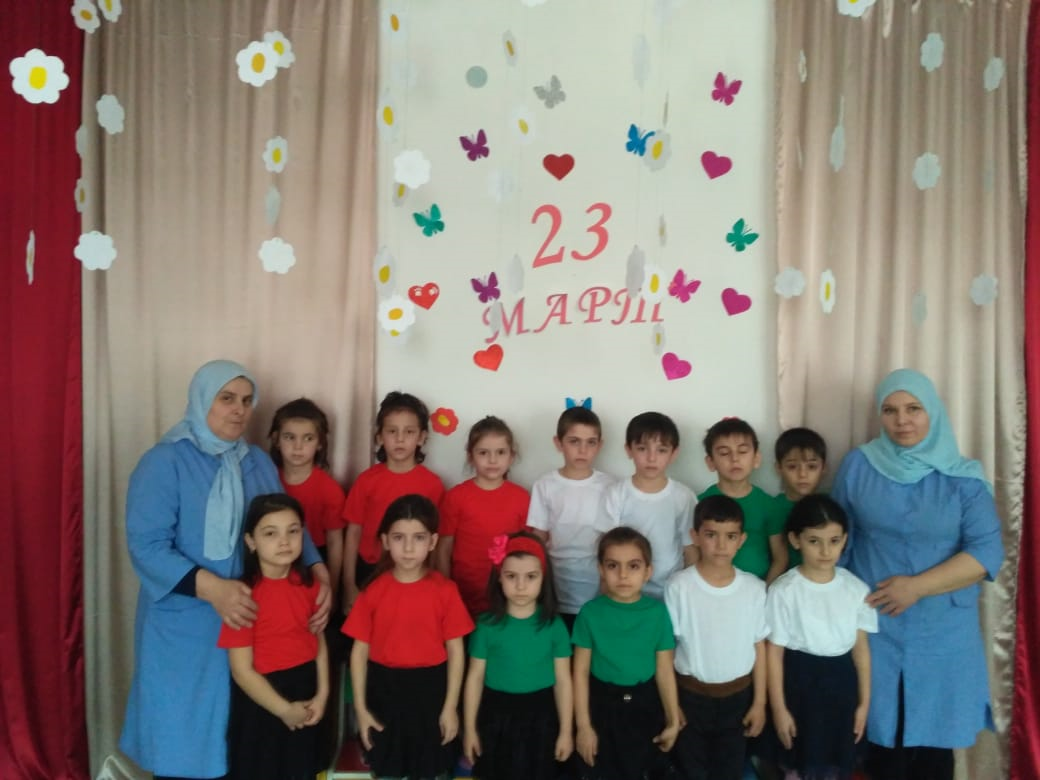 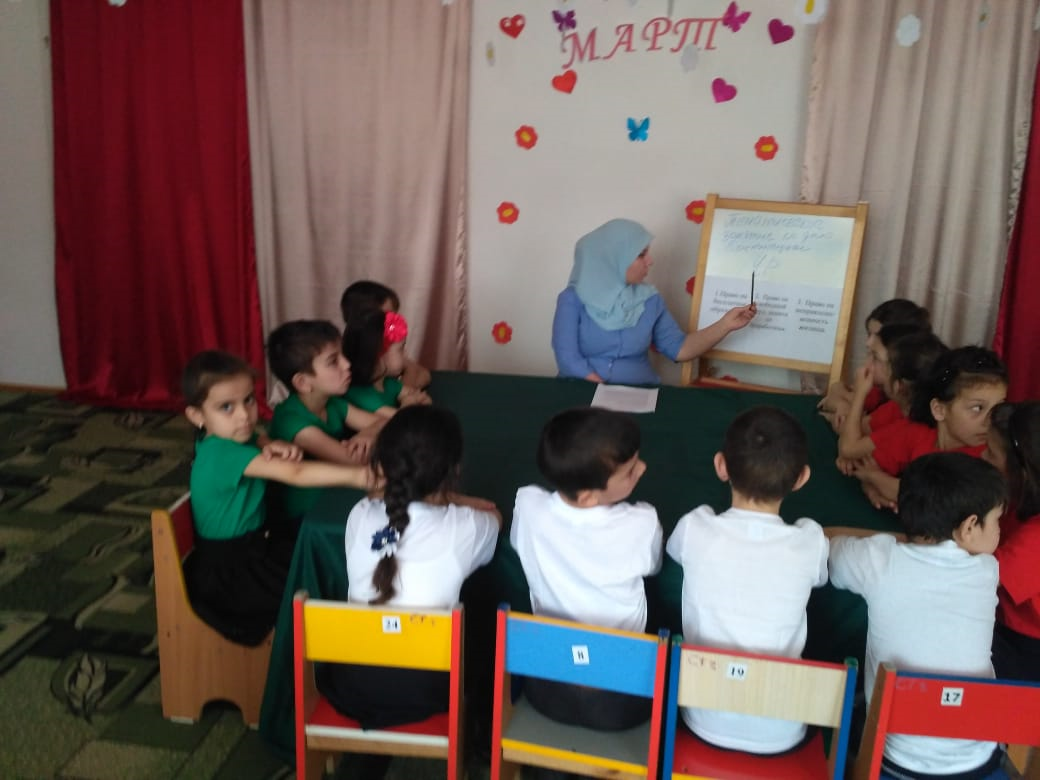 23.03.19
“День Конституции ЧР” в ГБДОУ «Детский сад №1 «Жайна» с. Гиляны
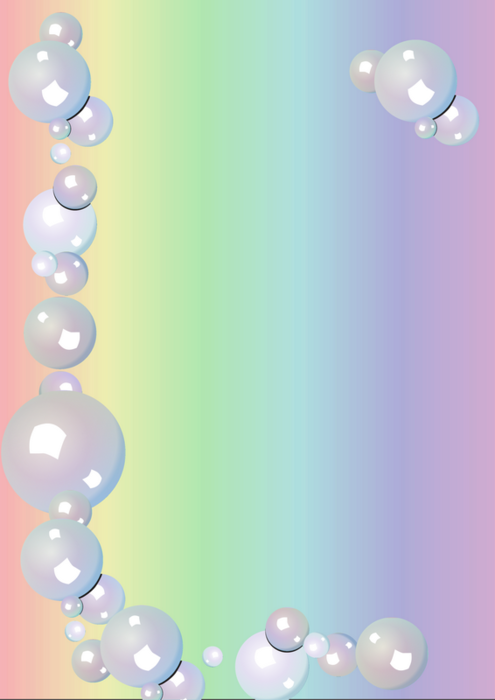 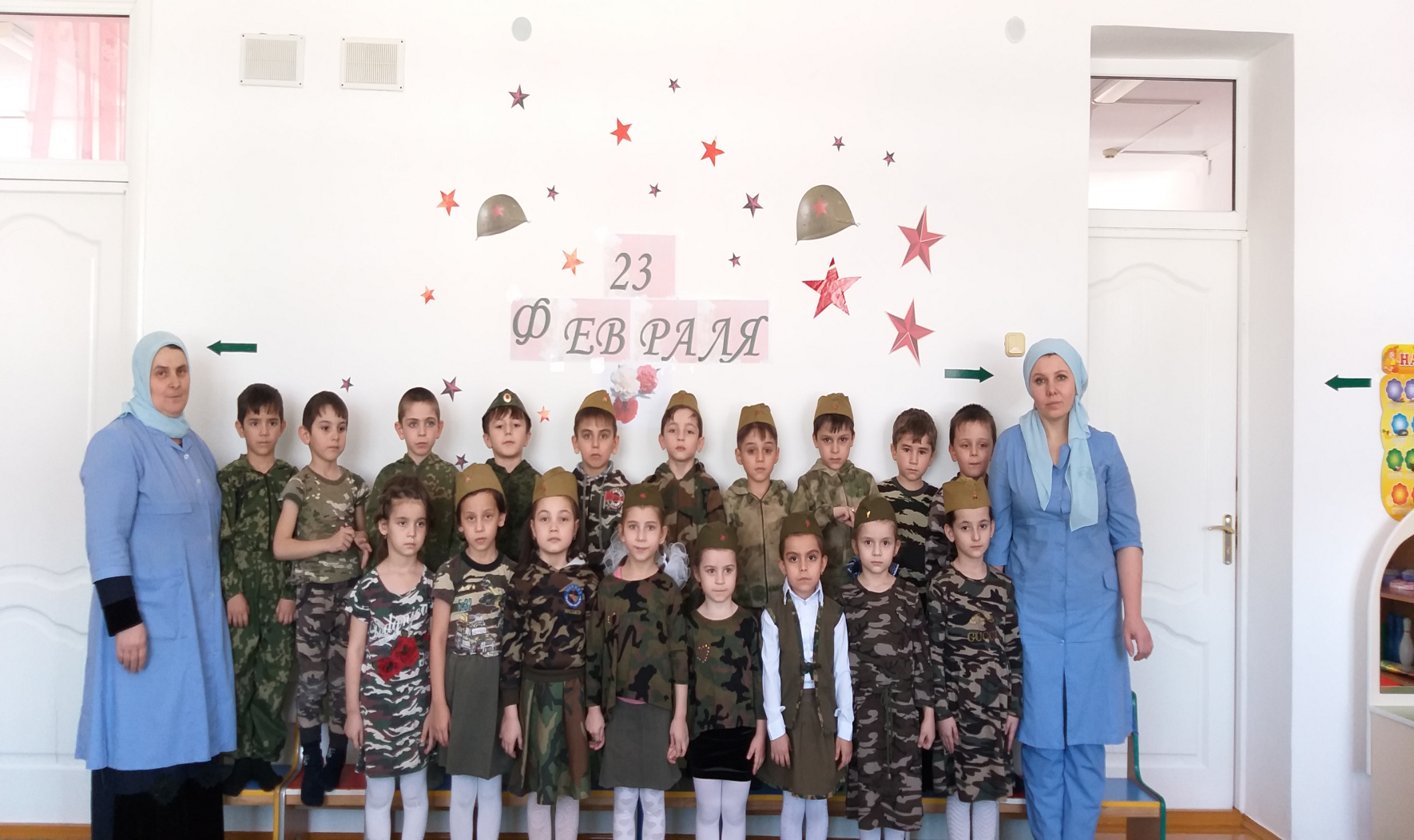 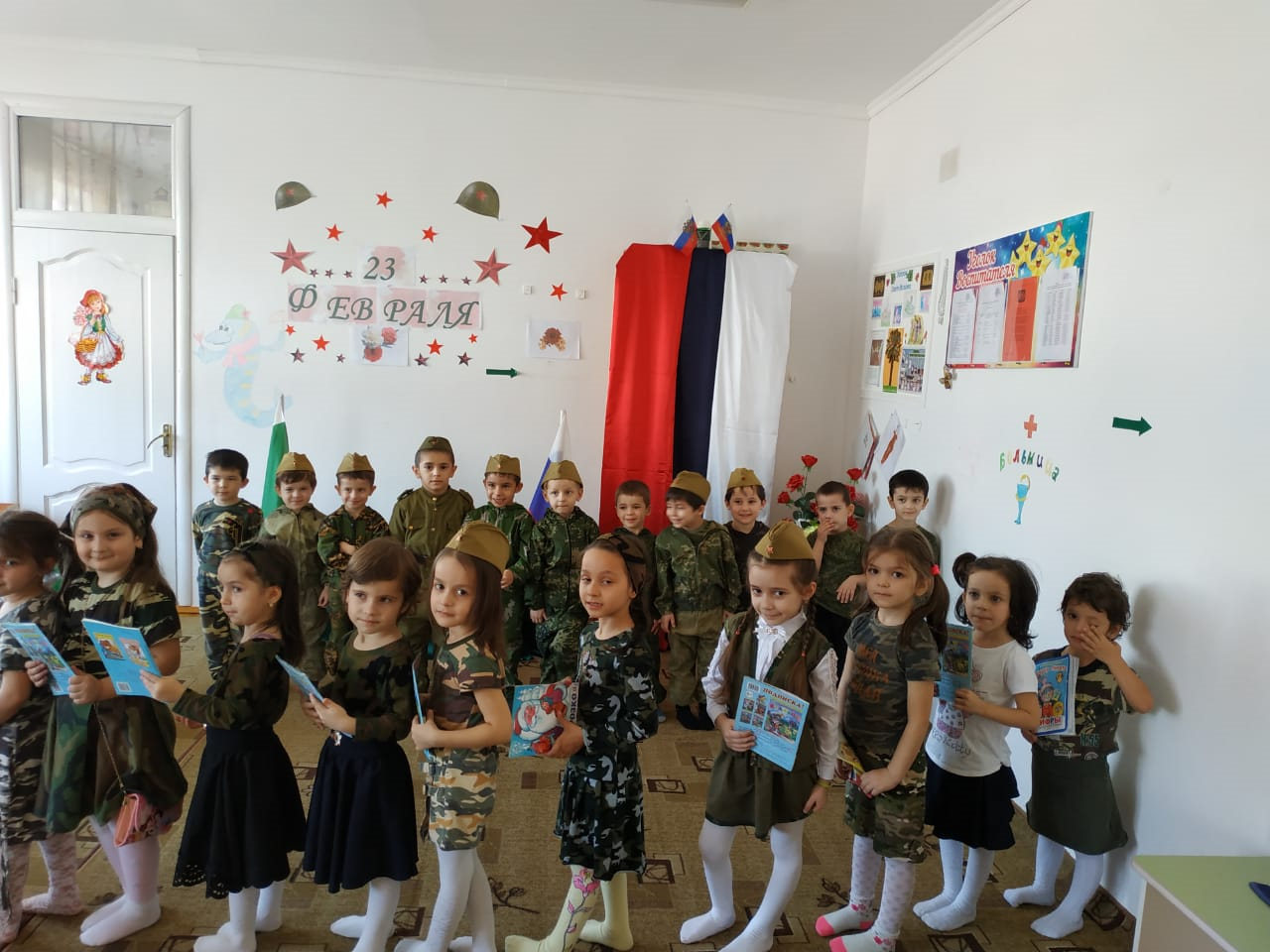 20.02.19
“День Защитника Отечества”
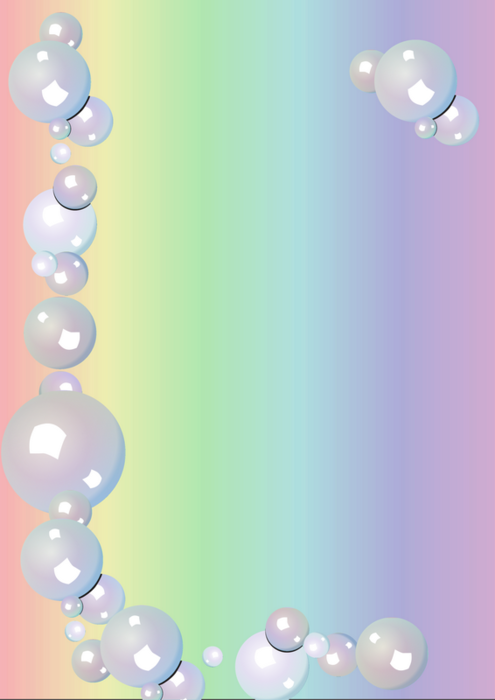 Здоровье-
сберегающие
Компьютерные
Используемые современные образовательные технологии
Технология игрового обучения
Проектные
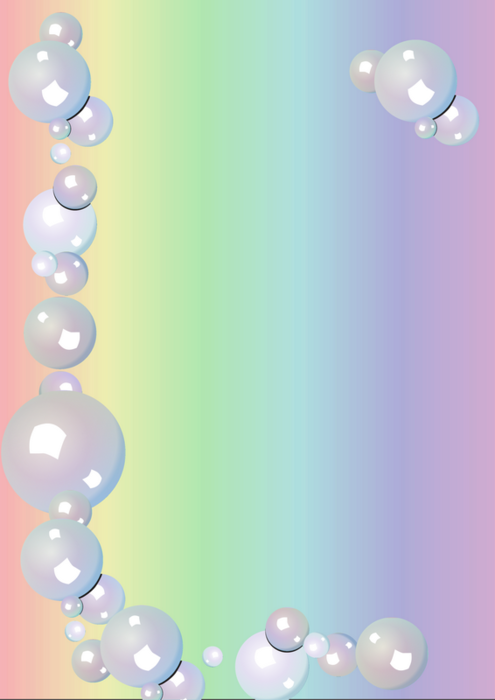 Используемые современные образовательные технологии
Информационно-компьютерные технологии (ИКТ);
Здоровьесберегающие технологии;
Технология игрового обучения;
Проектный метод.
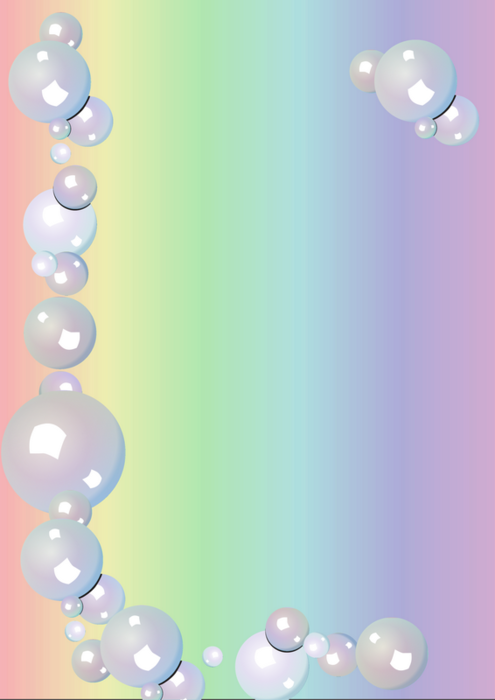 Диаграмма нервно – психологического развития детей старшей группы
за 2018-2019 учебный год
середина учебного года                   конец учебного года
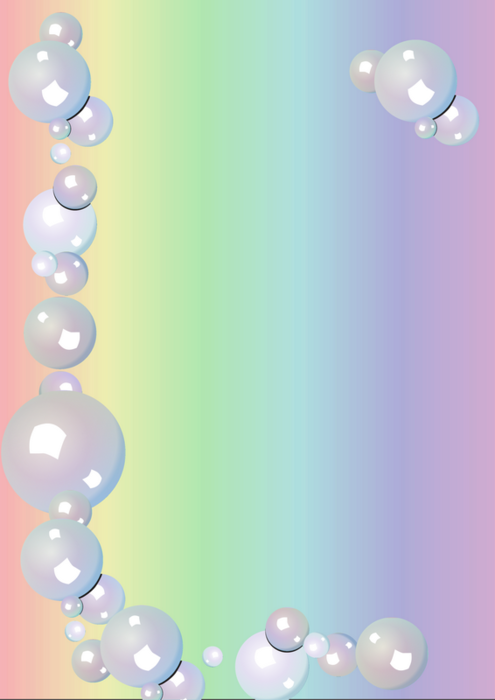 Диаграмма нервно – психологического развития детей старшей группы
за 2017-2018 учебный год
середина учебного года                   конец учебного года
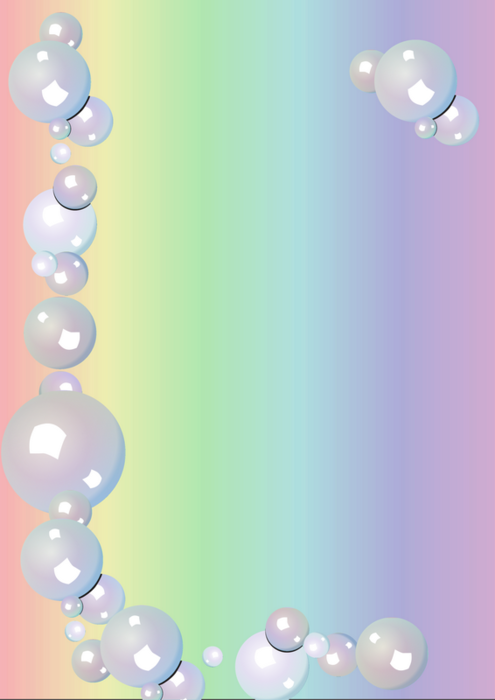 Анкета для родителей Уважаемые родители! Нам важно знать ваше отношение к познавательно-исследовательской деятельности детей. Подчеркните один из вариантов ответов или ответьте на предложенный вопрос. 1. Часто ли Ваш ребенок задает вопросы? (Да / Нет / Никогда) 2. Как Вы на них реагируете?а) стараюсь доступно рассказать ребенку все, что знаю; б) отвечаю первое, что приходит в голову; в) говорю, что у меня нет времени.  3. В чем проявляется исследовательская активность Вашего ребенка? а) предпочитает самостоятельно исследовать окружающие его предметы; б) любит узнавать новое из разных источников (просмотр телевизионных передач, чтение детских энциклопедий, рассказы взрослых). в) редко проявляет исследовательскую активность. 4. С какими предметами и материалами любит экспериментировать Ваш ребенок?   5. Как Вы думаете, нужно ли проводить элементарные опыты или занятия по экспериментированию в детском саду? ДА НЕТ (нужное подчеркнуть)  6. Как вы поддерживаете интерес ребенка к экспериментированию?   7. Нужна ли Вам консультационная помощь по организации детского экспериментирования в домашних условиях? ДА НЕТ (нужное подчеркнуть).   Благодарим Вас за сотрудничество!
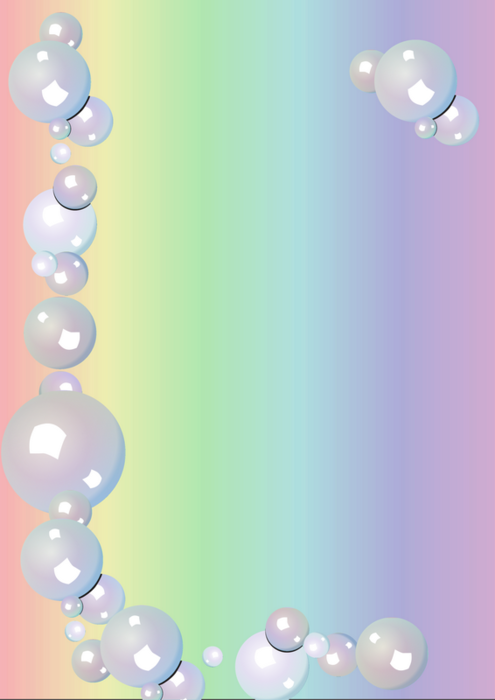 Уголок экспериментирования
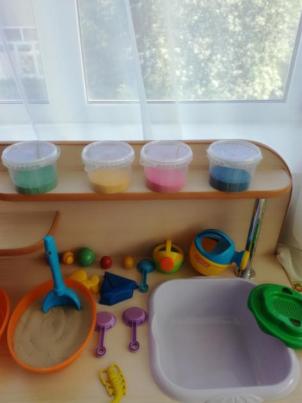 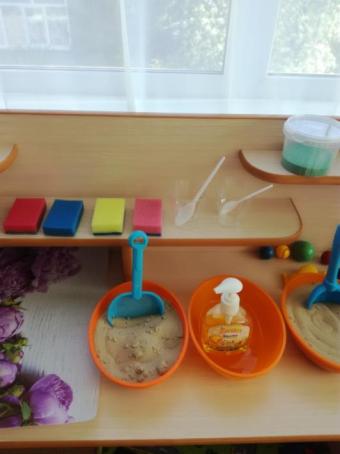 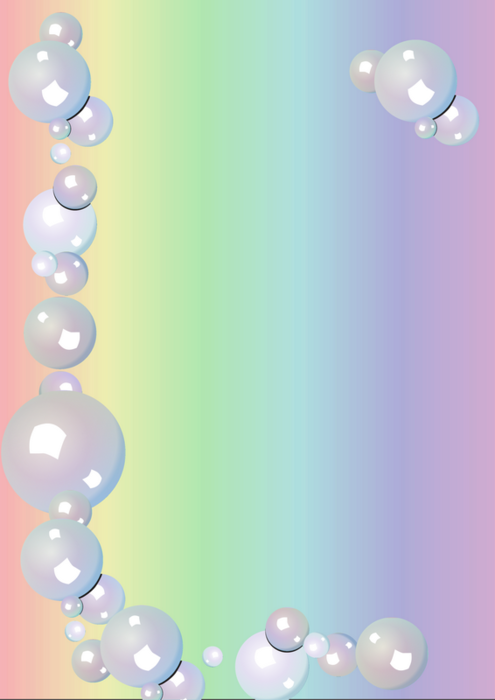 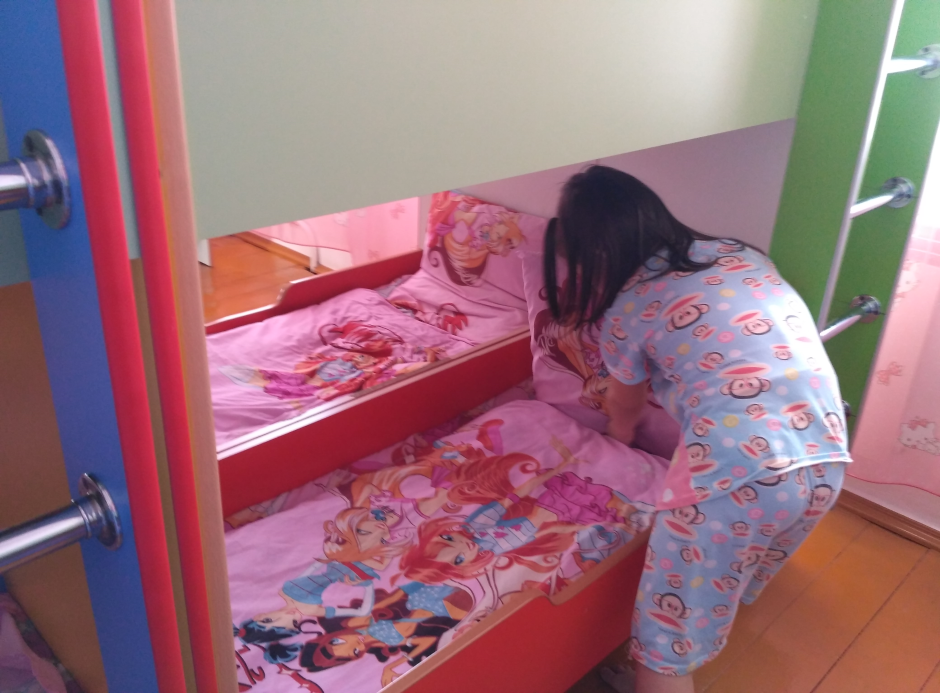 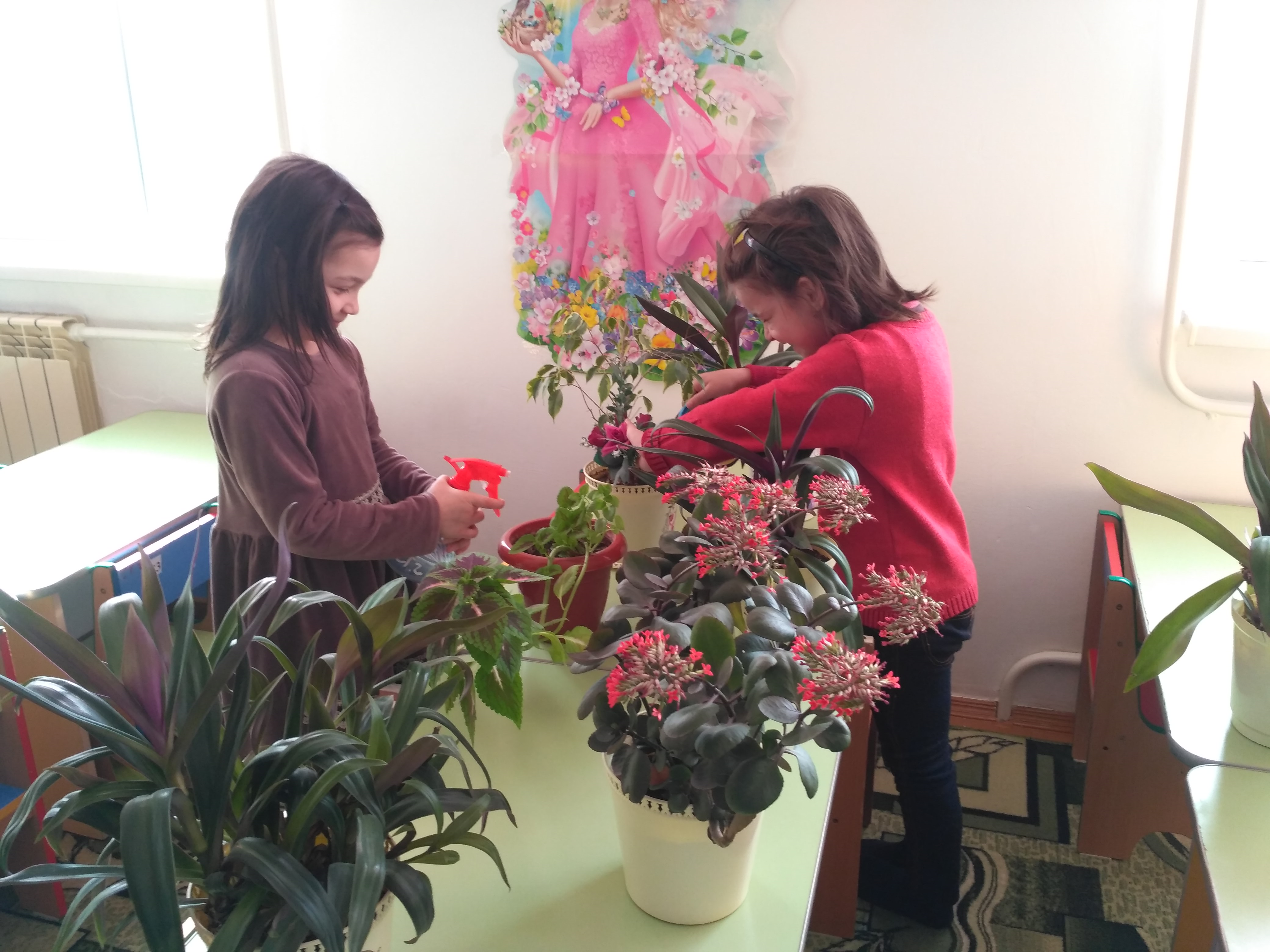 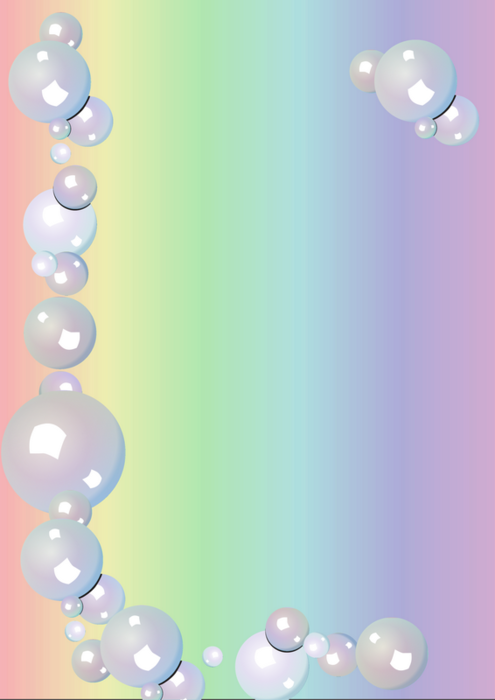 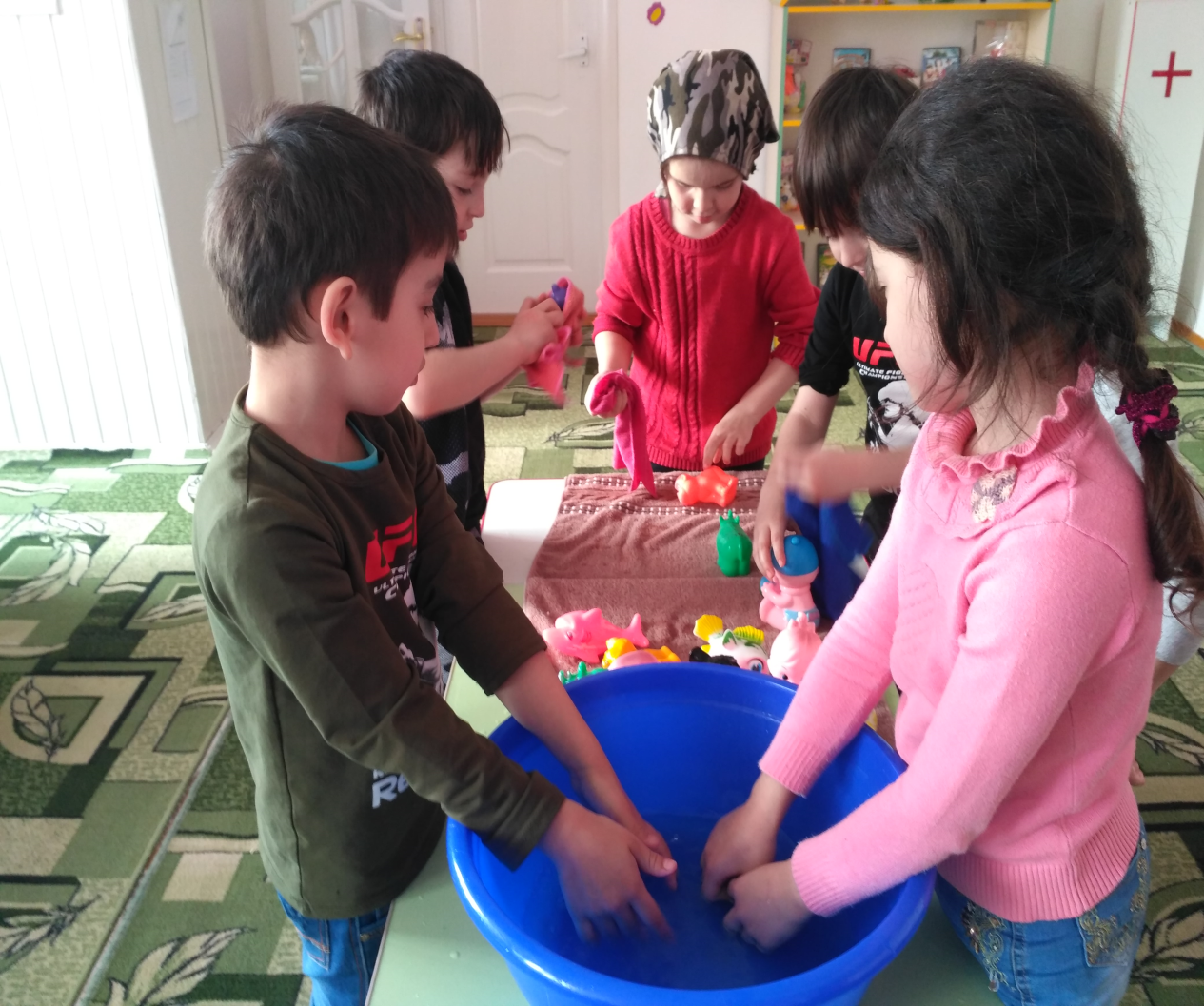 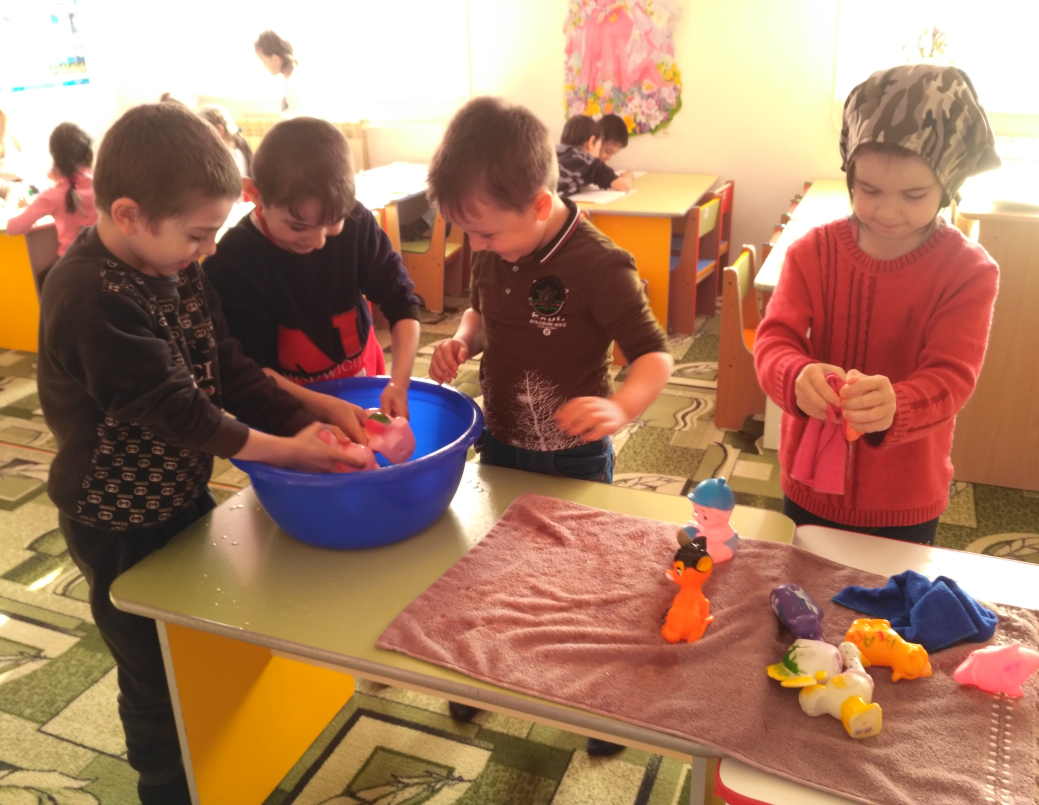 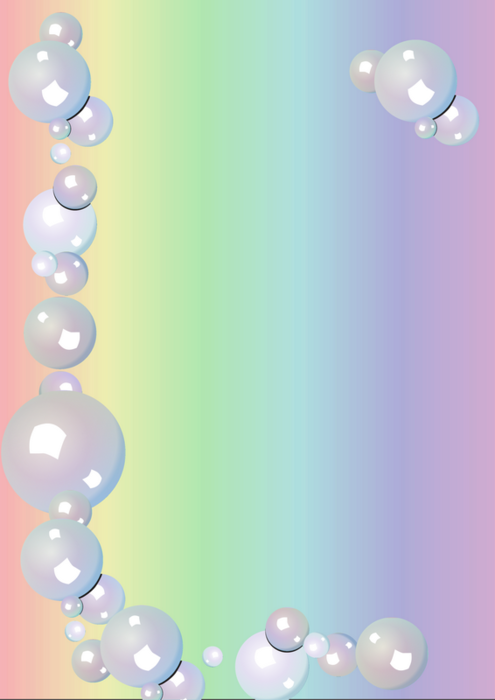 Фотогалерея
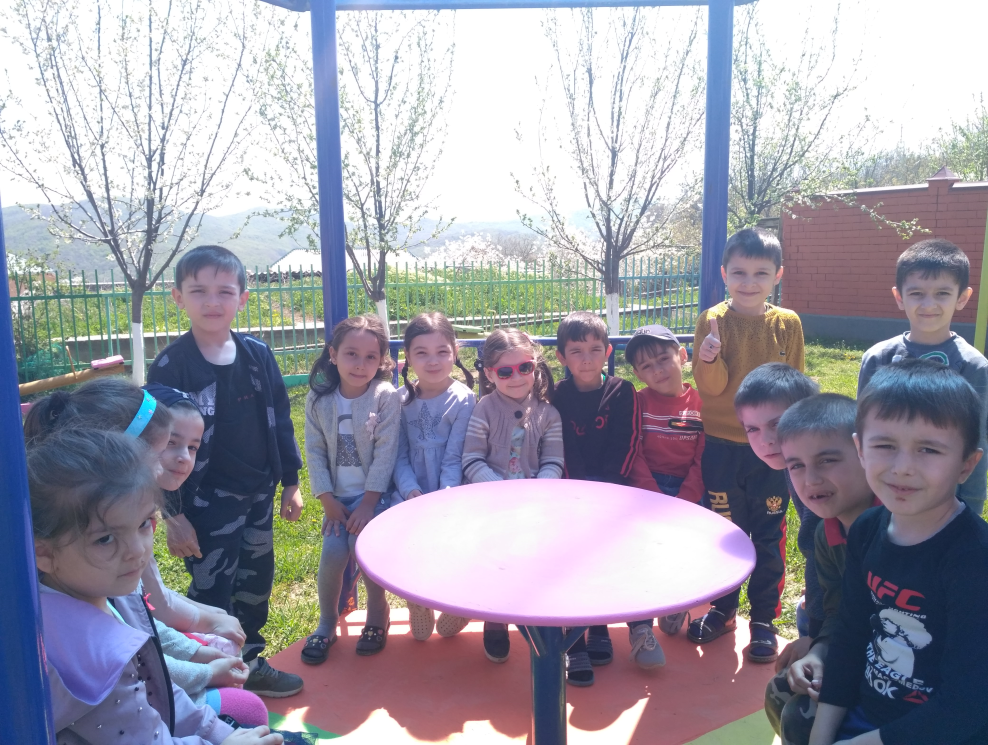 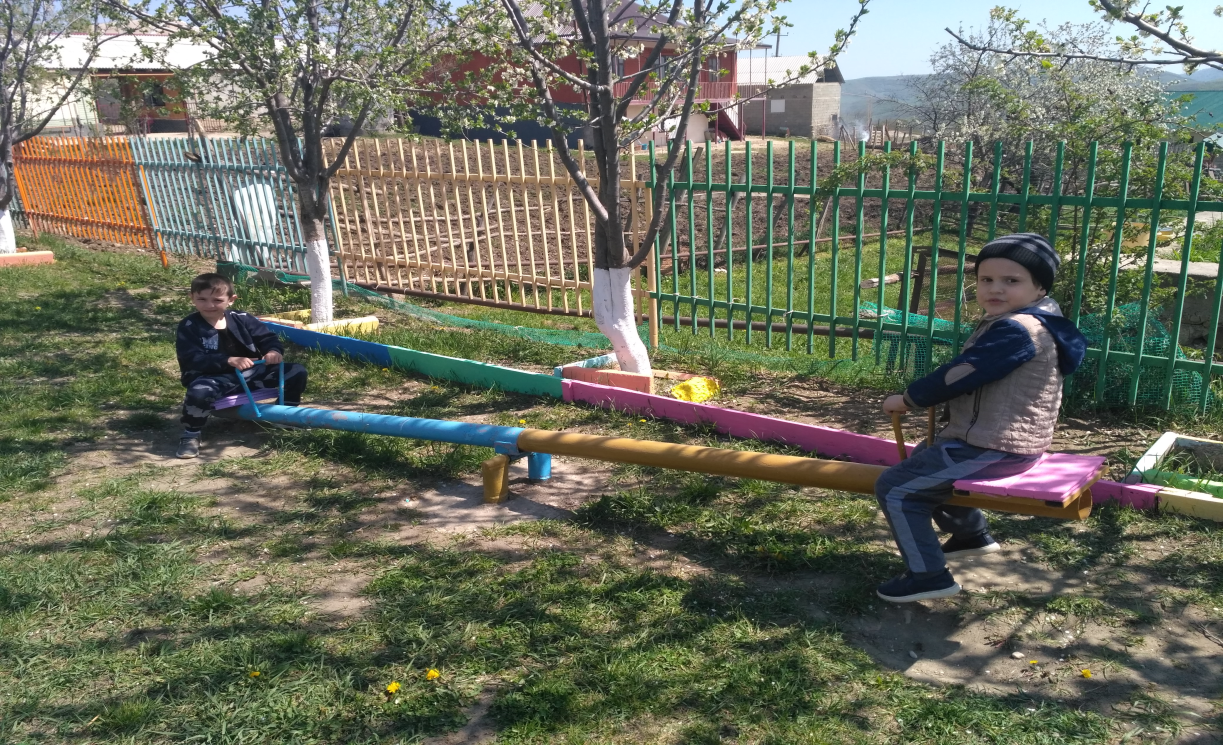 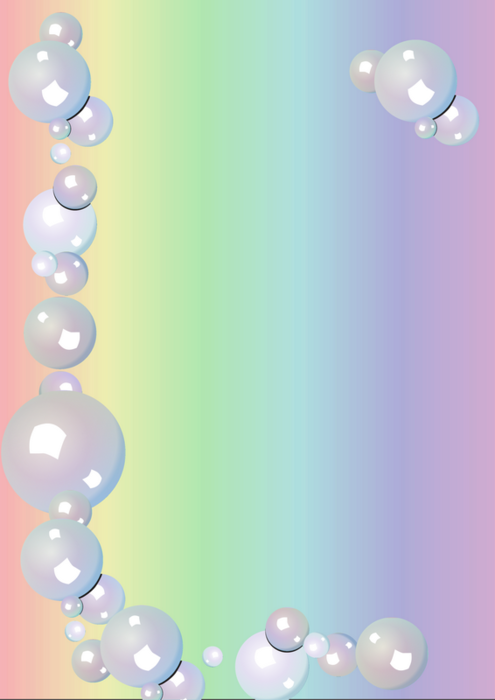 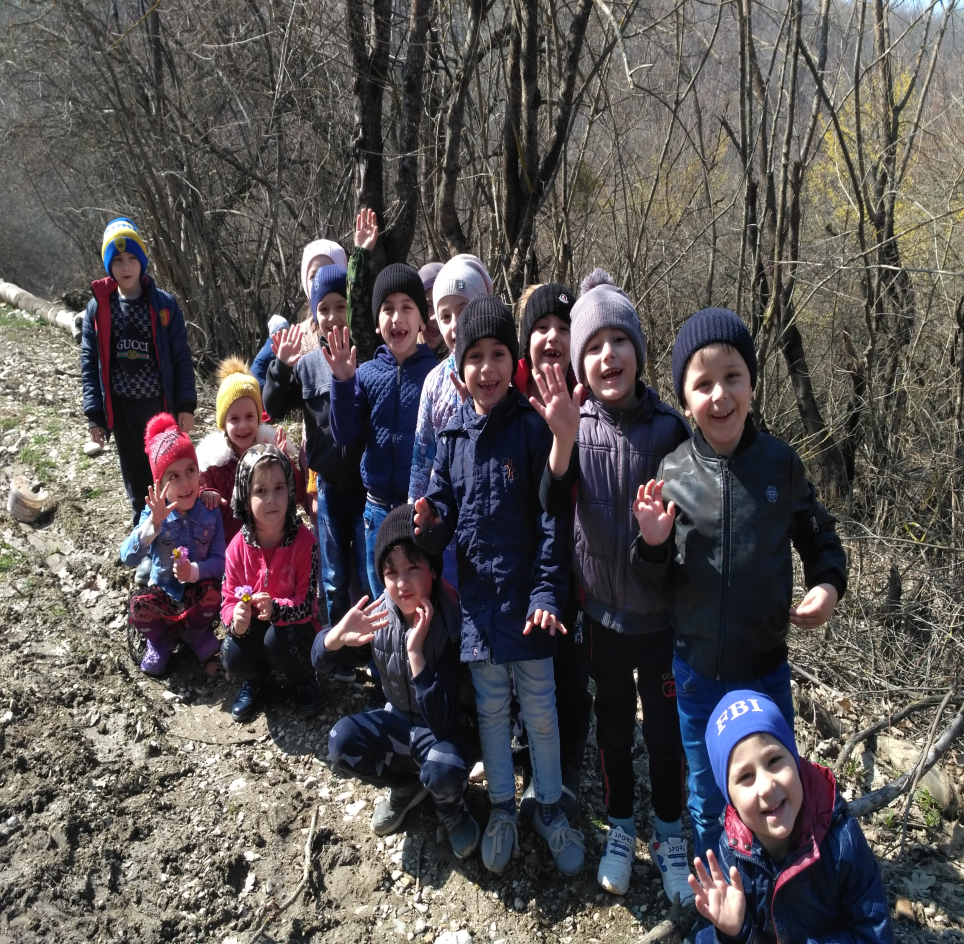 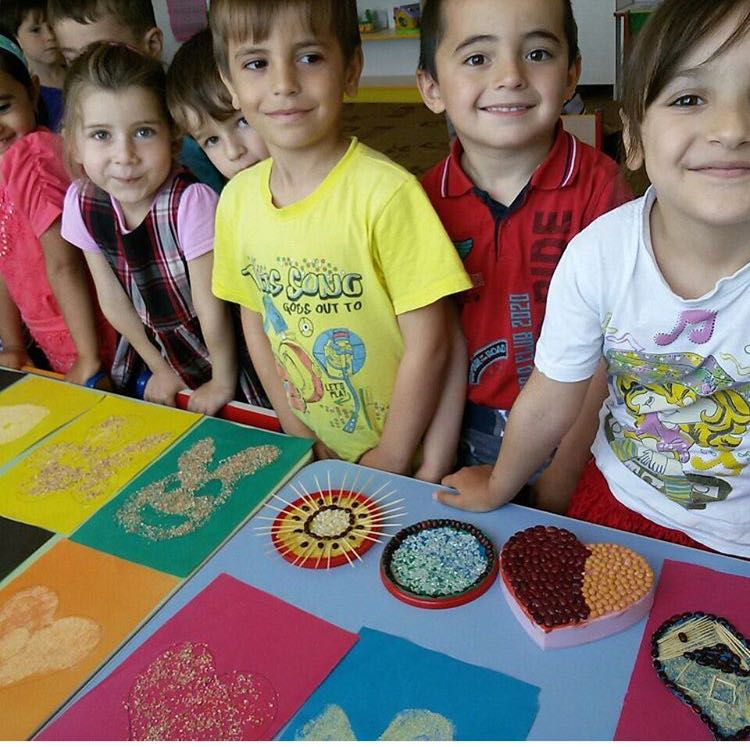